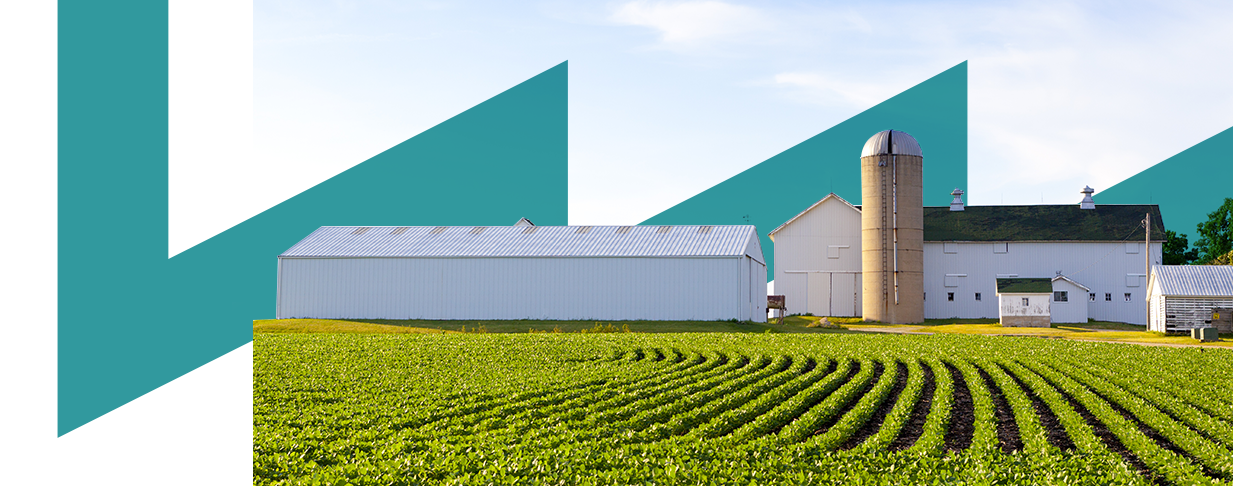 Workshop Kommunication und Kooperation im EnMS
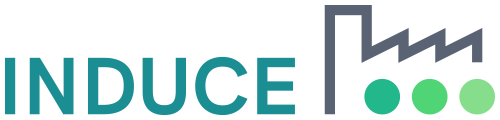 Towards a Sustainable Agro-Food Industry. Capacity Building Programmes in Energy Efficiency.
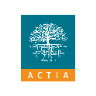 This project has received funding from the European Union’s H2020 Coordination Support Action under Grant Agreement No.785047.
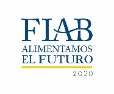 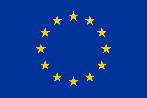 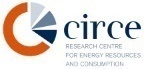 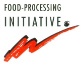 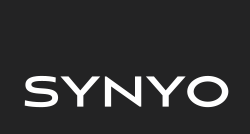 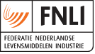 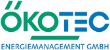 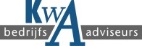 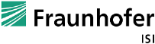 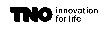 Agenda
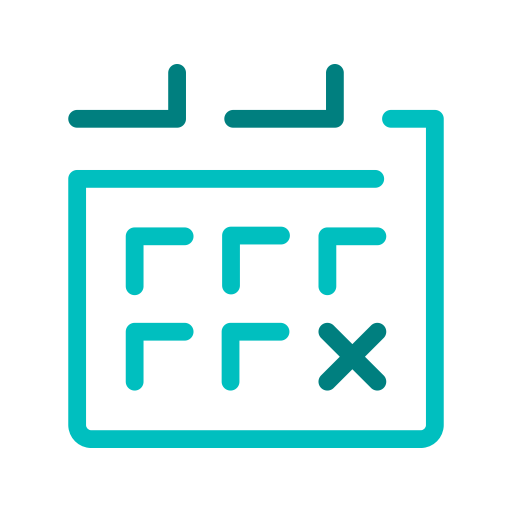 Einleitung und Motivation

Workshop
Energiewirksames Personal & wesentliche Aufgaben im EnMS
Gruppenarbeit-Aufgaben und Know-How im Energiemanagement
Gruppenarbeit-Kommunikation

Zusammenfassung Ergebnisse des Tages
2
Use the menu "insert" to edit your footer line here
Ergebnisse GAP-Analyse Top Management
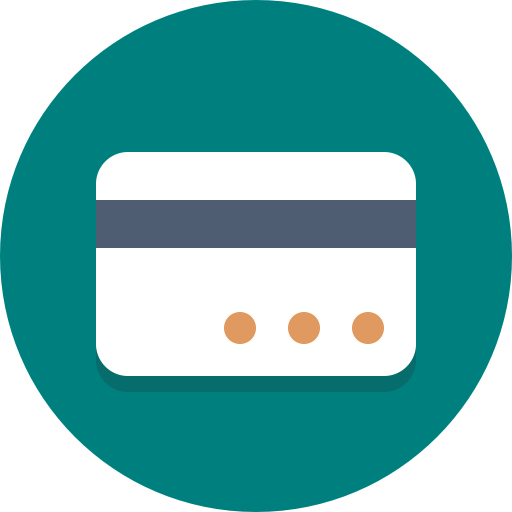 Name
Arbeitsbereich
Berührungspunkte mit EnMS
Erwartungen an den Workshop
3
Use the menu "insert" to edit your footer line here
Motivation Workshop
Motivation workshop
Unternehmensziele:











Damit wir das schaffen:
Brauchen wir ein Energieteam mit Teilnehmern aus allen relevanten Bereichen
Klare Regelungen für alle beteiligten Kollegen:
Was sind meine Aufgaben
Was muss ich wissen/können
Mit wem muss ich wie häufig sprechen
Regelmäßiger Austausch zwischen den Kollegen und mit dem Top-Management
4
Use the menu "insert" to edit your footer line here
[Speaker Notes: Normrevision: Fokus stärker auf Integration des Managementsystems in alle Geschäftsbereiche.  Organisationsstruktur ändert sich meistens sehr schnell->Verantwortungen ändern sich. Führt dazu das gewisse]
Ergebnisse GAP-Analyse Top Management
Fazit: Beteiligung aller Mitarbeiter ist Voraussetzung für erfolgreiches Arbeiten! Wir müssen nur besser miteinander kommunizie
5
Use the menu "insert" to edit your footer line here
Herausforderung - Aufgabenverteilung
Erfolgsvoraussetzung für jeden Kollegen
können
wollen
Erfolg
dürfen
?!
6
Use the menu "insert" to edit your footer line here
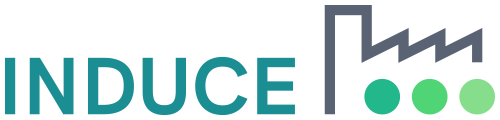 Towards a sustainable agro-food industry. Capacity building programmes in energy efficiency.